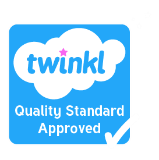 Czym jest Dzień Ojca?
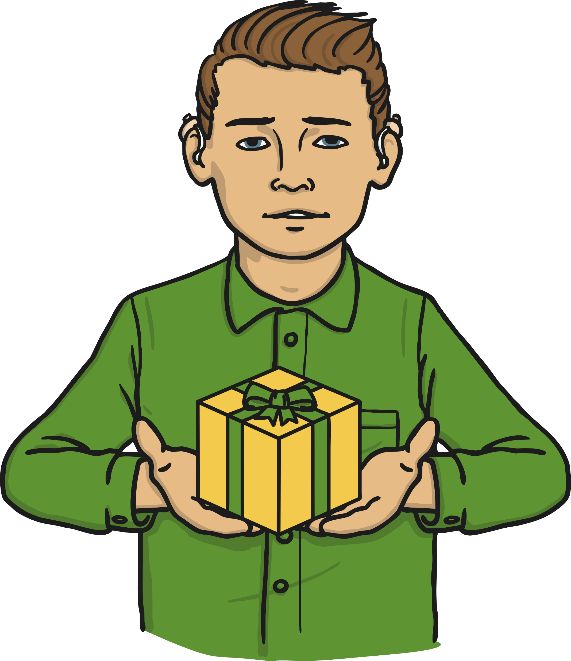 Dzień Ojca to święto tatusiów, dziadków oraz tych, którzy są dla nas ojcami i są bardzo ważni                            w naszym życiu. 
Jest to sposób podziękowania                              za wszystko, co dla nas robią. 
Często dzieci dają swoim ojcom kartki z życzeniami i prezenty.
Kiedy obchodzony jest Dzień Ojca?
W Wielkiej Brytanii                                  Dzień Ojca zawsze obchodzony jest w niedzielę.
Co roku świętowany jest                            w trzecią niedzielę czerwca.
W Polsce Dzień Ojca przypada co roku                               23 czerwca.
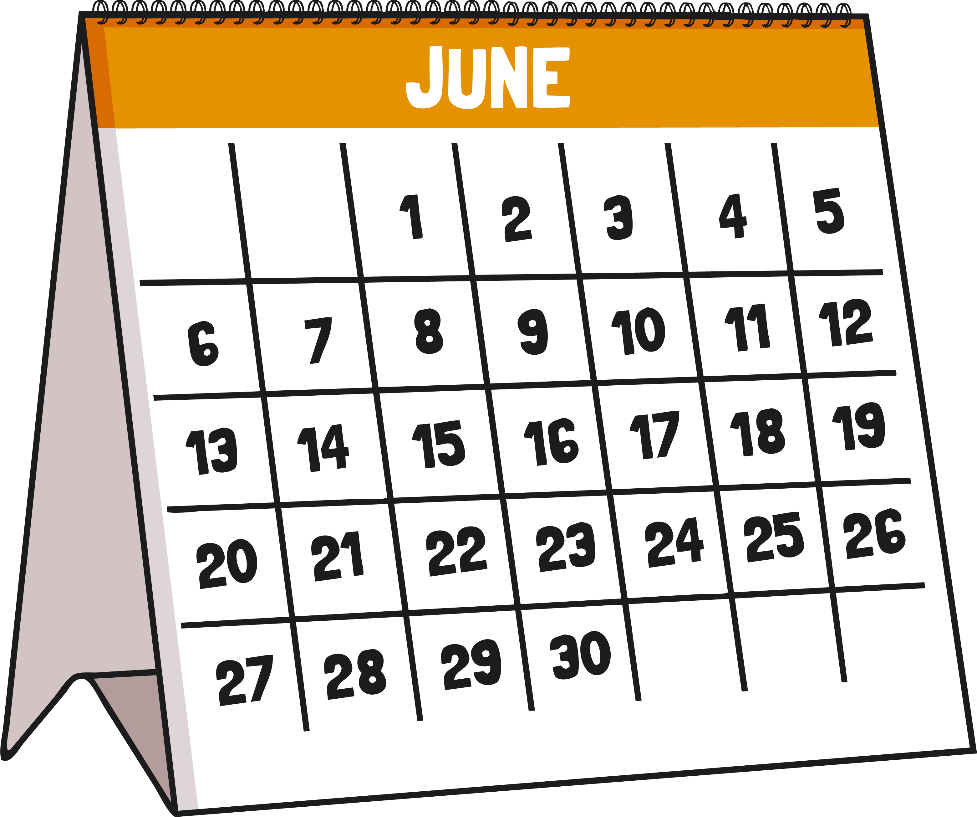 Historia Dnia Ojca
Dzień Ojca został zapoczątkowany w Ameryce na początku XX wieku –       mniej niż 100 lat temu. 
Pierwsze obchody Dnia Ojca odbyły się za sprawą pani Sonory Smart Dodd. 
Nie miała matki, więc                           jej ojciec opiekował się samodzielnie nią i jej pięciorgiem rodzeństwa.
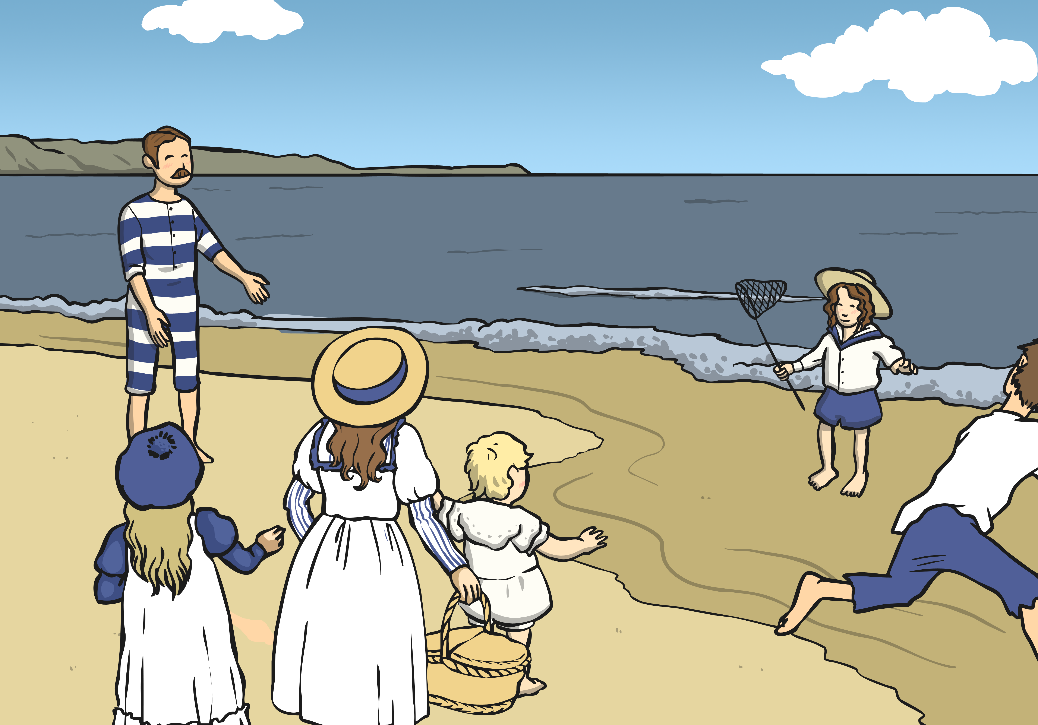 Pierwszy Dzień Ojca
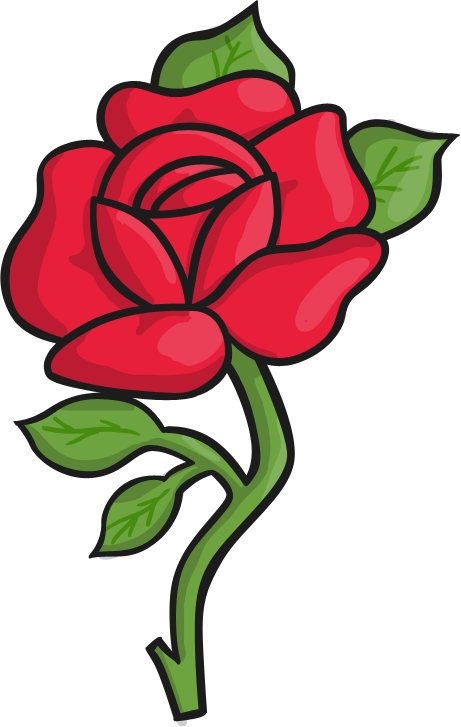 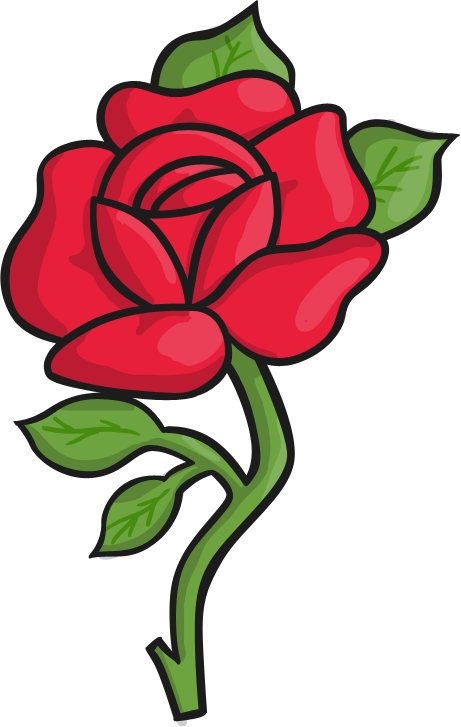 Sonora Smart Dodd zaproponowała pastorowi                                ze swojej parafii zorganizowanie „Ojcowskiej niedzieli”, aby podziękować wszystkim ojcom. 
Podczas mszy dzieci rozdawały swoim ojcom czerwone róże.
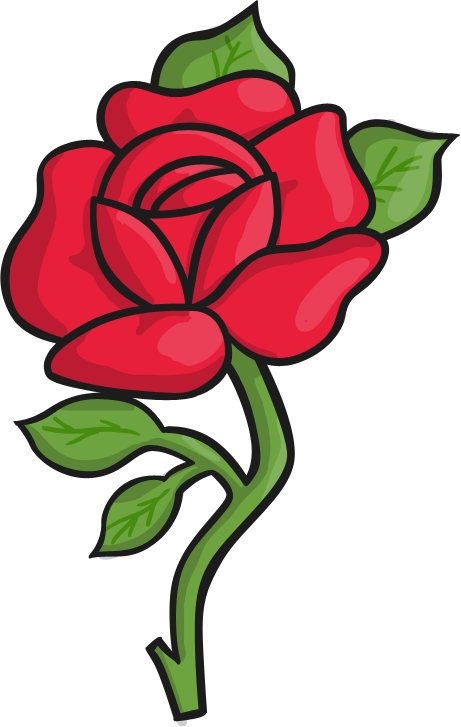 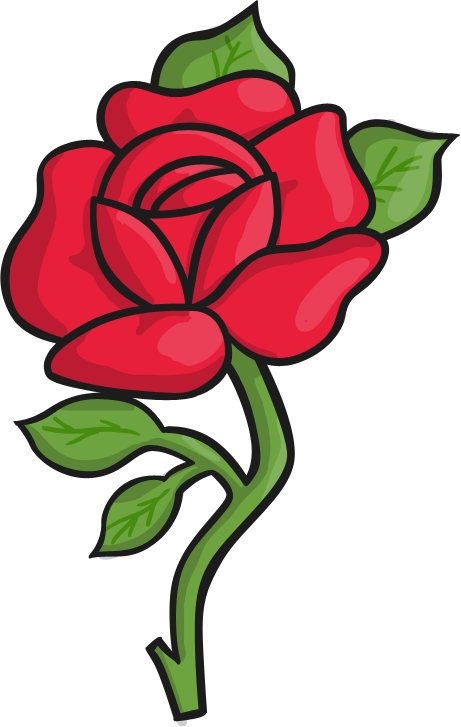 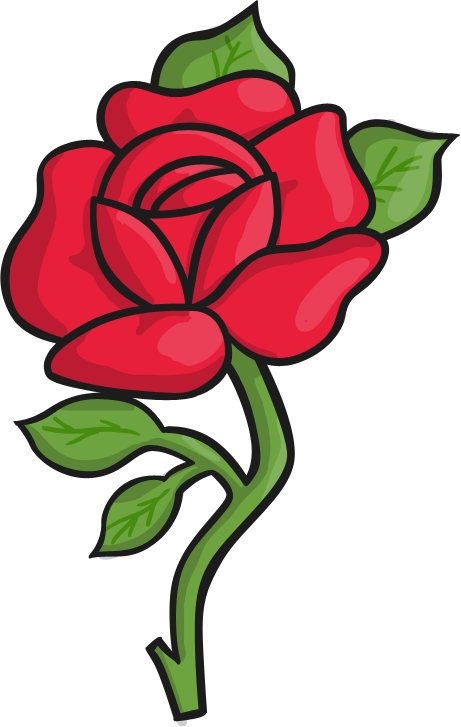 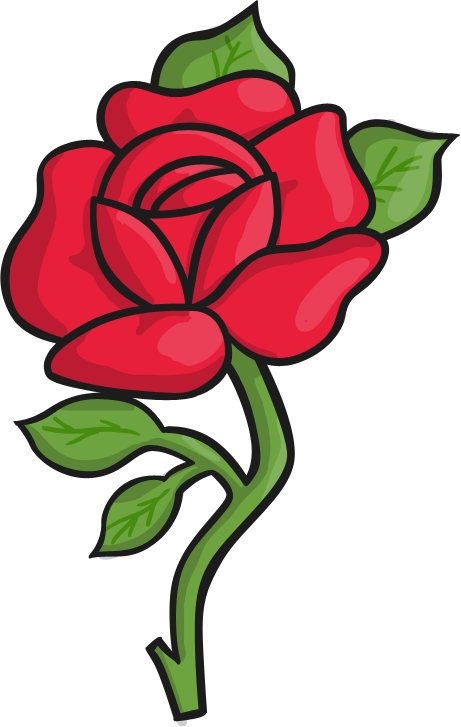 Pierwszy Dzień Ojca
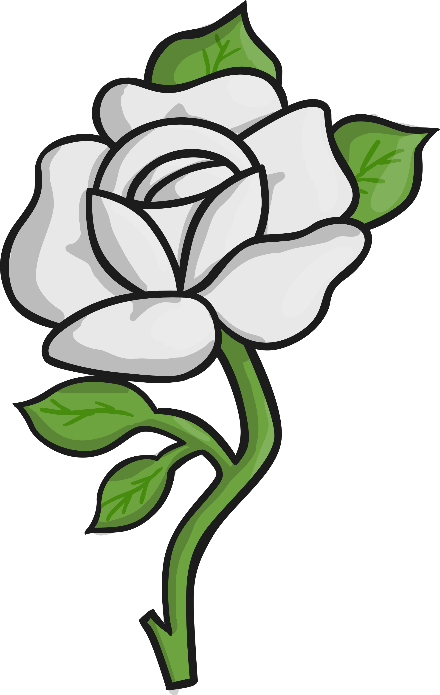 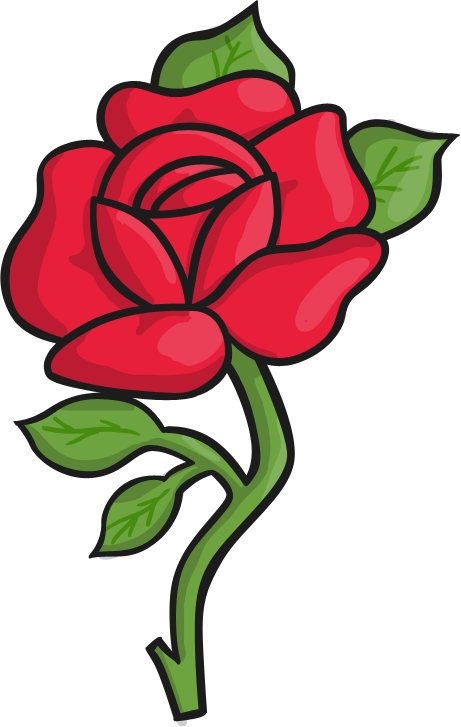 Wszystkich w kościele zachęcano do noszenia czerwonych lub białych róż, aby uczcić pamięć ojców, których tam nie było. 
Po mszy, Sonora Smart Dodd poszła do swojego miasteczka                        i zabrała ze sobą czerwone róże dla wszystkim mężczyzn, którzy nie byli w stanie dotrzeć do kościoła.
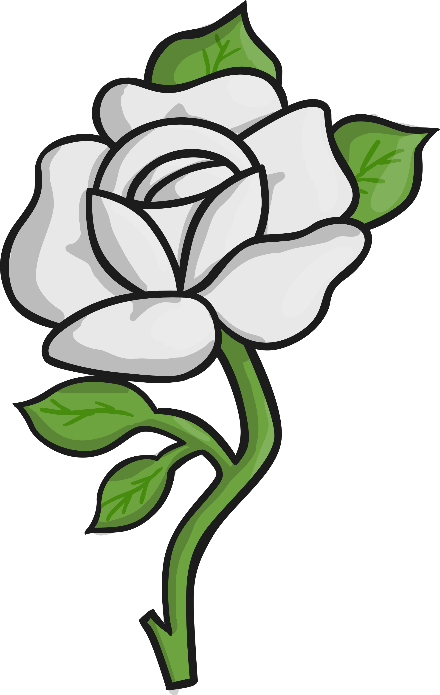 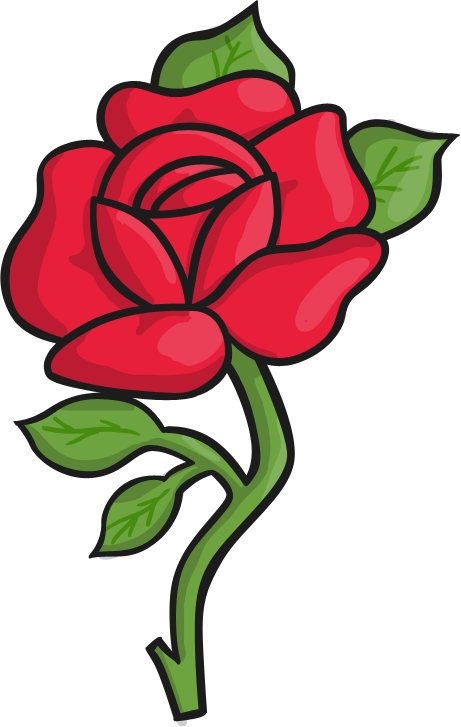 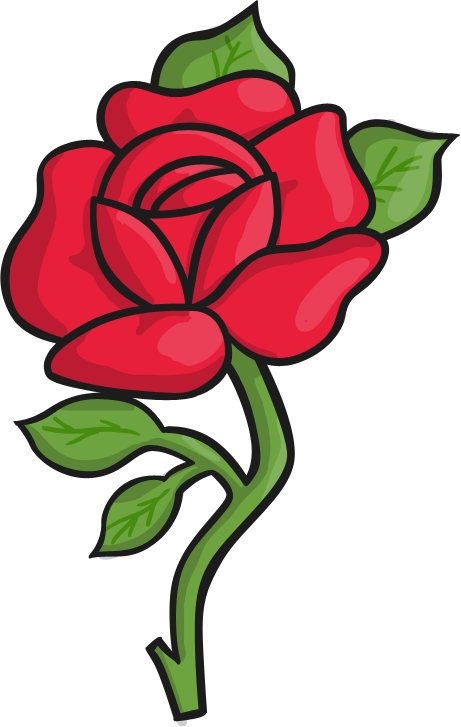 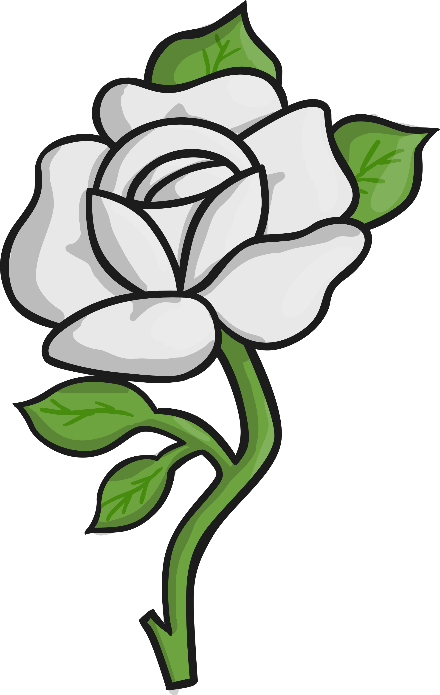 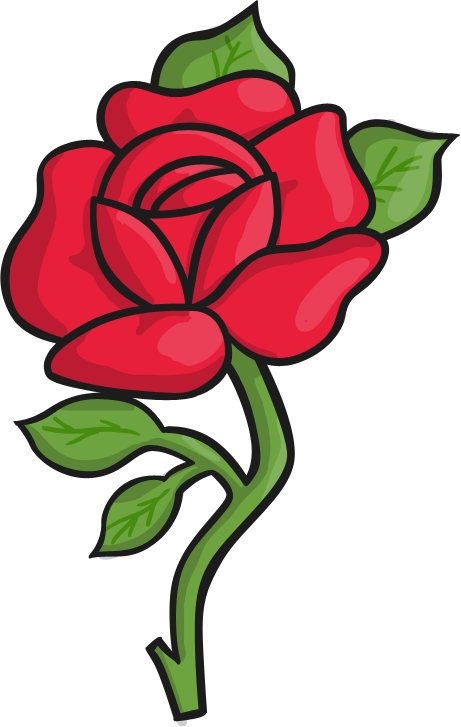 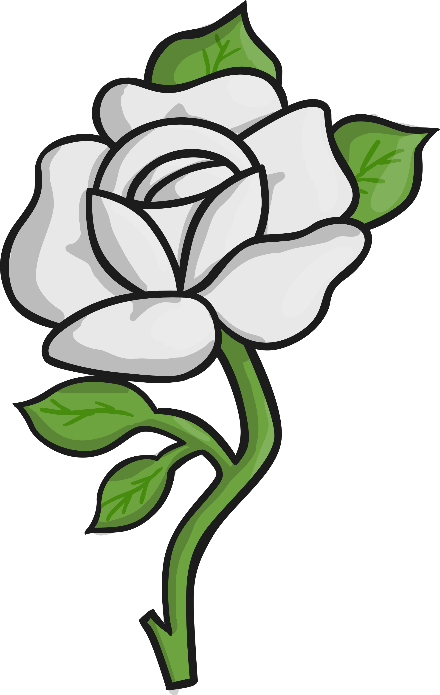 Dzień Ojca dziś
Dziś Dzień Ojca obchodzony jest na całym świecie.
Jeśli nie masz taty, możesz mieć dziadka, wuja lub specjalnego przyjaciela, któremu chcesz podziękować.
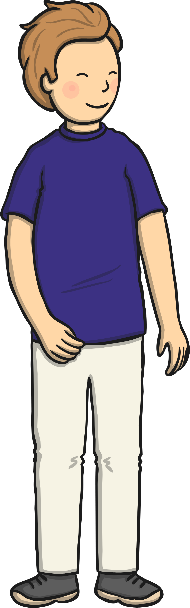 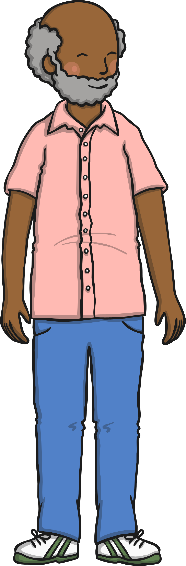 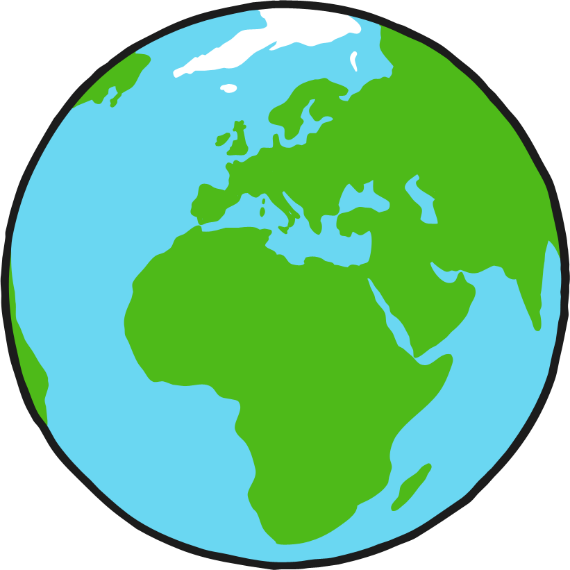 Prezenty z okazji Dnia Ojca
Wiele osób decyduje się zrobić samodzielnie laurkę lub dać swojemu tacie kartę z życzeniami. 
Inni wybierają prezenty, takie jak: krawat, kubek czy czekolada. 
Każdy ojciec jest inny i podobają mu się różne prezenty!
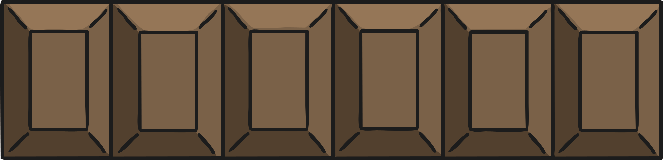 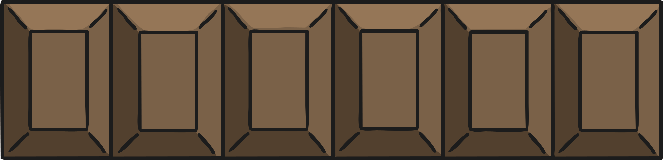 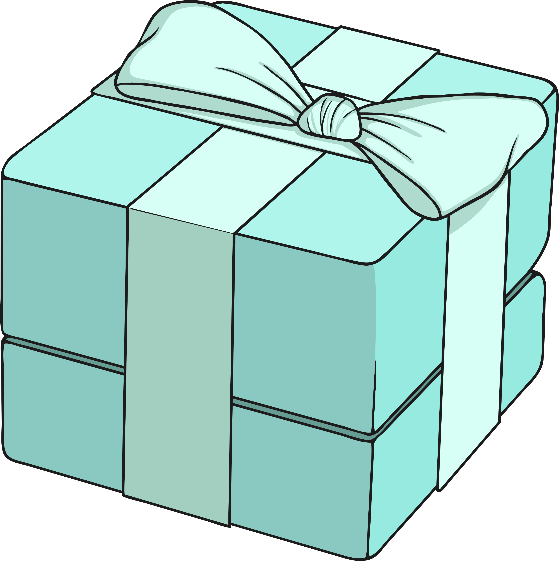 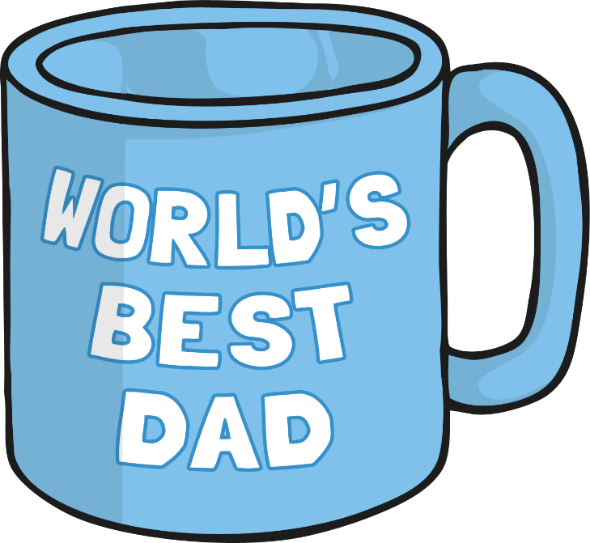 Prezenty z okazji Dnia Ojca
Wielu ojców oczekuje tylko przytulenia                               i powiedzenia, jak bardzo się ich kocha. 
Możesz zrobić kartę i stworzyć listę           rzeczy, które kochasz w swoim tacie. 
Dlaczego nie poprosić osoby dorosłej,                      aby w Dzień Ojca pomógła Ci przygotować dla taty herbatę                                        i ulubione śniadanie do łóżka?
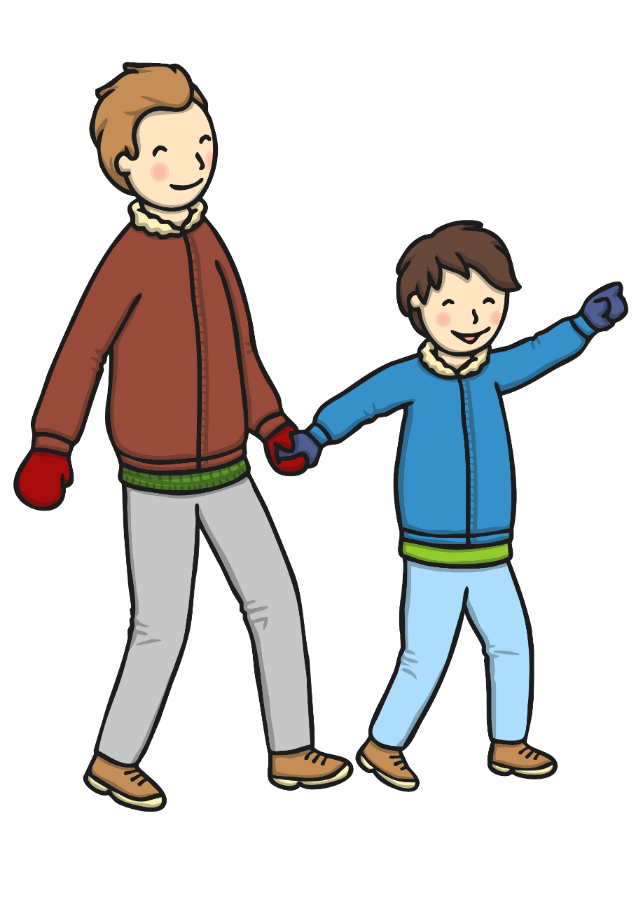 Dzień Ojca 2020
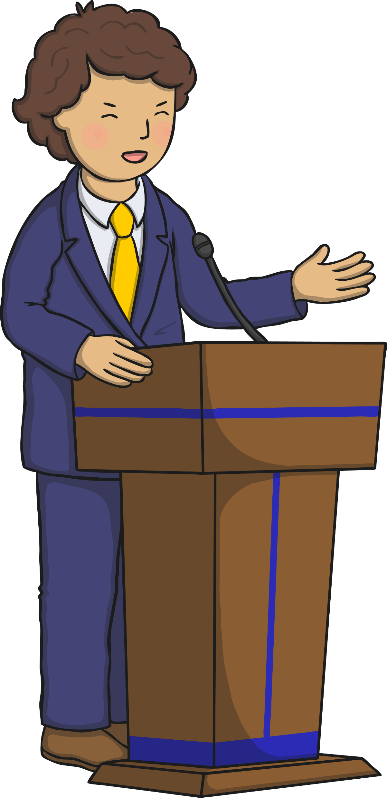 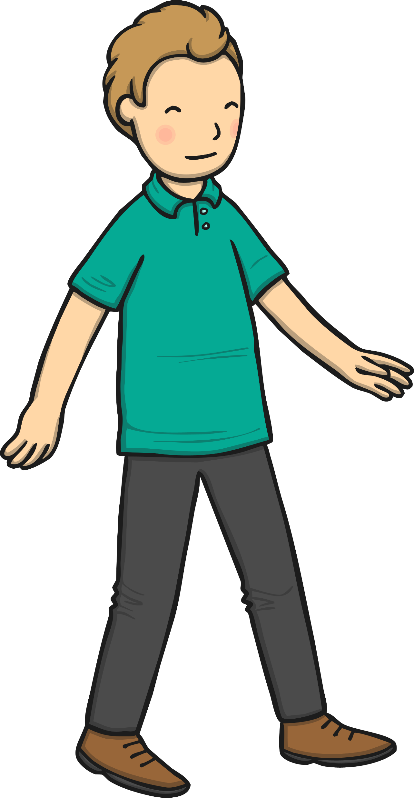 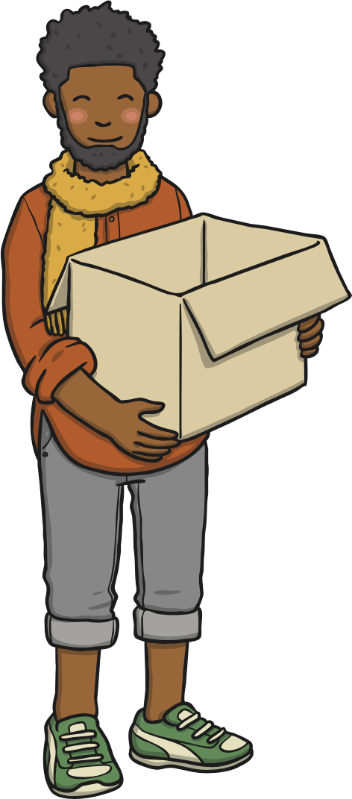 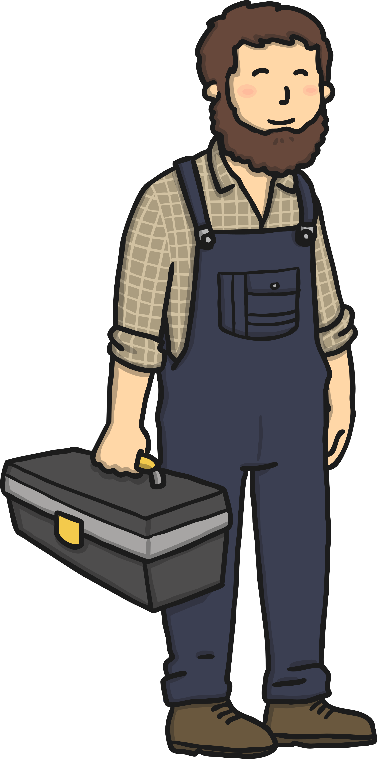 Czy w tym roku będziesz obchodzić Dzień Ojca?                                                                                                  Jak będziesz świętować?
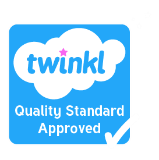